The Structure of the Information VisualizationDesign Space
Zahra Rikan
Design Space Visualization
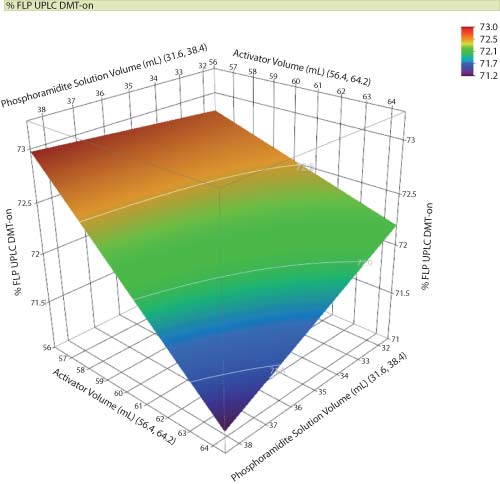 Visualization
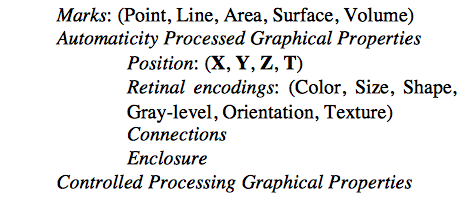 Tables
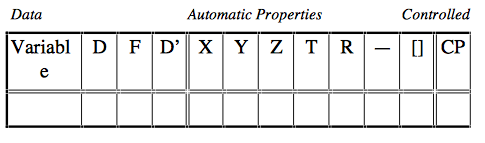 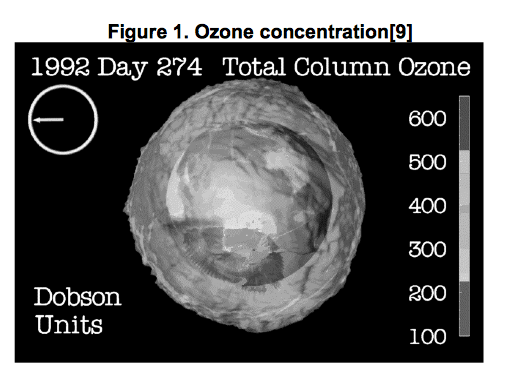 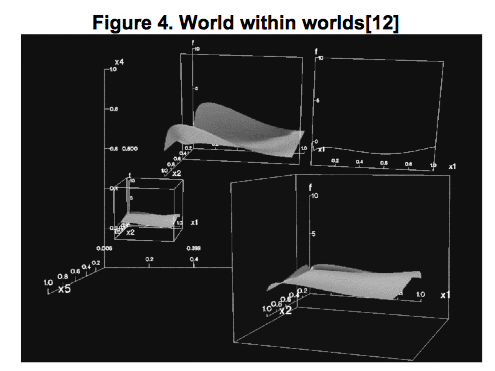 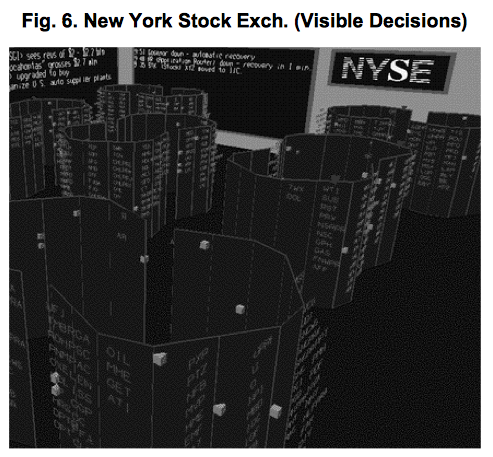 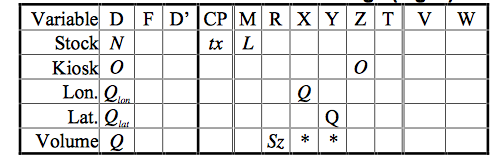 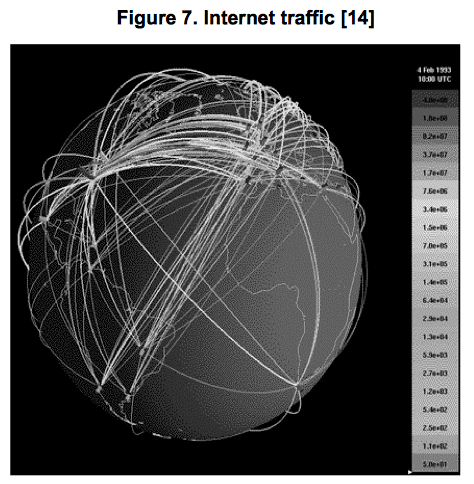 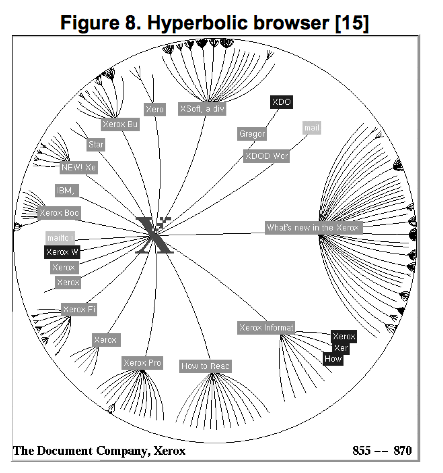 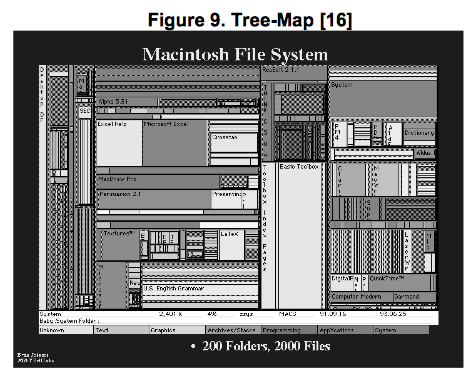 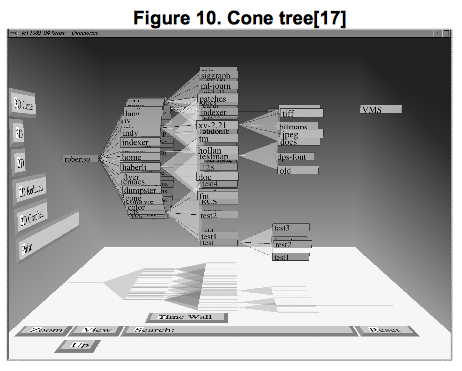 Word Cited
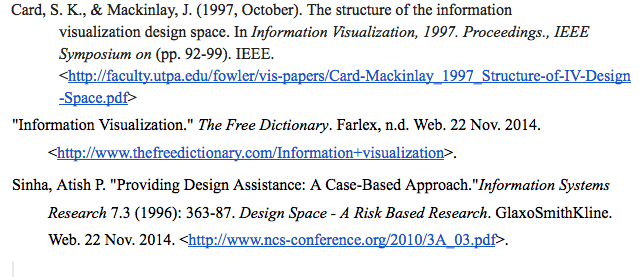